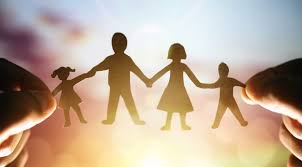 Помоћ родитеља детету у време пандемије
школски психолог-Снежана Рафаиловић
Док се COVID-19 шири по целом свету, окружени смо трагедијом и неизвесношћу. 

Крећемо се тереном који се свакодневно мења. 

Прекид одласка на посао.

 Породичне тешкоће. 

Здравствени проблеми.

Чини се да нико није имун на пораст стреса и анксиозности док корачамо у непознато.
У овој новонасталој ситуацији, родитељи се труде за преузму нову улогу наставника када су школе затворене и када су прешле на ТВ или  онлајн предавања.

 Осећају тренутну напетост која утиче на способност прилагођавања новинама. 

Како почети? Како помоћи својој деци када им је помоћ потребна?
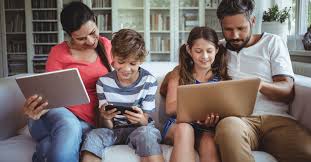 Самоконтрола
Укључује контролу властитог понашања, емоција и мисли док следите дугорочне циљеве.

Ова кључна вештина је нешто што родитељи могу да помогну да се развије код њихове деце, посебно у периоду несигурности и стреса.

Стрес не мора бити лоша ствар ако се одговара на начине који повећавају отпорност.

Дајте све од себе да својој деци уведете стрес на предвидив, умерен и контролисан начин.
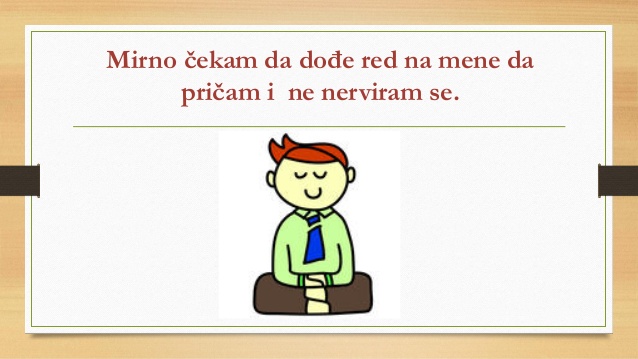 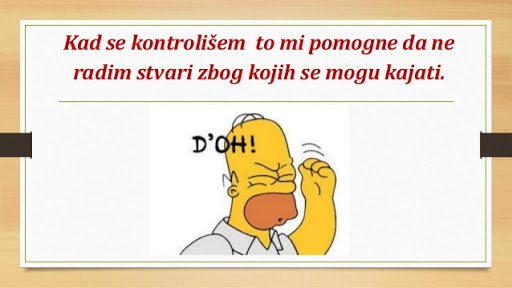 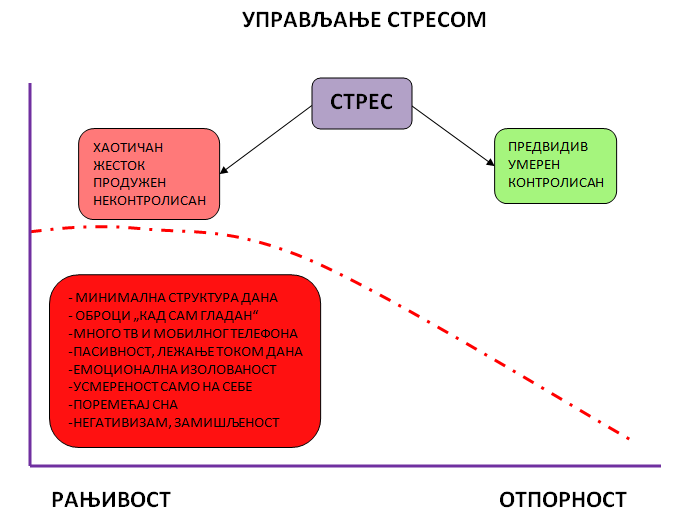 Структуирајте дан
Наставите свакодневну рутину са својом децом. 
Деца су толерантнија на стрес када се унесе на предвидив начин, као што су свакодневне обавезе, навике, време одласка на спавање, време устајања, оброка...
Имајте породичне оброке
Оброци су одличан начин да се очува структура и рутина током овог периода.
Разговори о проблемима у понашању или породичним проблемима, осигуравају да се деца осете сигурно и да се чују. Ово их чини да буду пријемчивији за вашу поруку.
Здрави оброци пуни хранљивих материја помажу породици да  активно реагује на стрес током овог времена.
Ограничите медије
Емоције су заразне, као и коронавирус, и деца осећају када су други анксиозни или узнемирени.
У стању страха деца се више ослањају на примитивне делове мозга.
Треба избегавати насилне медије који могу додатно активирати систем реакција на стрес.
Технологија може бити одличан алат за изградњу везе са другима док су физички удаљени, али превише ослањање на медије може заменити време проведено у развоју емпатије, учењу за ублажавање туђег стреса и емоционалног повезивања.
Физичке вежбе
Сада је време да се буде креативан и покрене тело у периоду социјалне дистанцираности.
У стању страха, повећано је узбуђење.
Једини начин да се пређе из високог стања анксиозности у смиривање виших когнитивних стања је ритам. Понављајуће ритмичке активности као што су ходање, трчање, плес, певање, понављајуће медитативно дисање су од велике помоћи.
Емоционална блискост
Повезивање са другима је једно од највећих оружја. Најмоћније у тренуцима стреса и невоље је социјална повезаност, да сви остану физички удаљени, али емоционално блиски.
Суочавање са тренутним околностима готово је немогуће сами. У реду је потражити и прихватити помоћ.
Брига о сопственим потребама од виталног је значаја када је у питању задовољење потреба деце.
Нерегулисано дете не може регулисати нерегулисани родитељ.
Помозите другима
Људи  који су у прошлости искусили невоље, у стању су појачане осетљивости и рањивости.
Можда су доживели сиромаштво, насиље, расизам, маргинализацију... У повећаном су ризику од поремећаја у исхрани , емоционалне изолације, поремећаја спавања итд.
Треба помоћи људима који су склони преактивном стресном одговору.
То је и морална обавеза оних који су у бољем положају.
Здрав сан
Током ове пандемије сви су у повишеном стању напетости, осећају потребу да стално буду спремни за опасност.
Можда се физички  и емоционално брже трошите него иначе.
Дуже спавање је нормално док су тела у повишеном стању приправности.
Мирнији сан се може обезбедити физичким вежбама ујутру или поподне, избегавањем да се касно једе и гледа телевизија или борави  на друштвеним мрежама.
Будите позитивни и усмерени на будућност
Не потцењујте своју моћ смиривања других као и утицај других људи на вас. Емоције су заразне.
Када сте смирени и организовани, сви око вас ће се осећати мање нелагодно.
Сви ћемо бити социјално, емоционално и физички здравији ако помогнемо једни другима да стварају позитивне реакције на стрес.
Када комуницирамо са анксиозним појединцем или слушамо обиље неповољних вести што “напуни чашу до врха”, слушање музике, покрет, друштвене игре, читање или писање може помоћи.
Ово је тешко време. 
Будите нежни према себи и саосећајте са другима.
Дозволите себи да будете узнемирени, мање продуктивни, исцрпљени.
Породице могу изаћи из овога са већом личном снагом и отпорношћу док радите на себи, ослањајући се на друге и повезујући са људима у вашем окружењу.
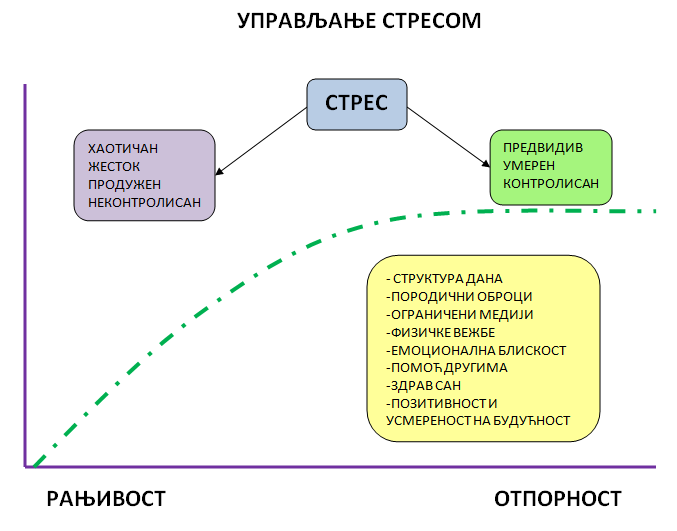